Mifos Workflow
Deanna McCusker
UX Designer
4/4/2013
Login
User Name:
Password:
Home Page Components
Header region
Contains links to 2nd level regions, settings, login, other?
Dashboard - data specific to user
Loan officer
Field office assistant
Manager
System Administrator
Perhaps add a graphic showing how close user is to their current goal (20 new clients, >20% delinquent?)
Tasks – buttons/links to user specific tasks
Loan Officer Dashboard
Clients    Administration    Accounting    Reports
Settings  |  Logout
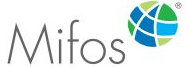 Loan Officer: Lisa Lender
New Client
My Goal Status:
New Account
Collections This Week – datagrid with links
	Loan 1
	Loan 2
Top 10 Delinquent – datagrid with links
	Loan 1
	Loan 2
Top 10 Performance – datagrid with links
	Loan 1
	Loan 2
Tasks from Manager – datagrid with links
	Task 1
	Task 2
Enter Collections
All Clients
Field Office Assistant Dashboard
Clients    Administration    Accounting    Reports
Settings  |  Logout
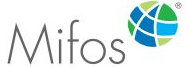 Field Office Assistant: Frank Foa
New Client
My Goal Status:
New Account
Loan Officer Collection Sheets – datagrid with links

Collection Sheet Entry for Today 

Top Delinquent Accounts – datagrid with links
	Loan 1
	Loan 2
Tasks from Manager – datagrid with links
	Task 1
	Task 2
Enter Collections
Create Collection Sheet
All Clients
Manager Dashboard
Clients    Administration    Accounting    Reports
Settings  |  Logout
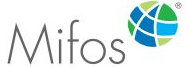 Branch Manager: Maria Manager
Loan Approvals
My Goal Status:
Chart of Accounts
Loans Awaiting Approval – datagrid with links
	Loan 1
	Loan 2
Top 10 Delinquent Loans – datagrid with links
	Loan 1
	Loan 2
Top Performing Loan Officers – datagrid with links
	Loan Officer 1
	Loan Officer 2
Branch Performance - chart
Week End Status
Sys Admin Dashboard
Clients    Administration    Accounting    Reports
Settings  |  Logout
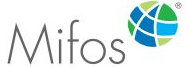 Systems Administrator: Andy Admin
Loan Approvals
My Goal Status:
Chart of Accounts
System Performance: Last 10 days

System Running Since: 3/15/2013

New version available: Upgrade to Mifos 3.0!
Week End Status
Client Page
Clients    Administration    Accounting    Reports
Settings  |  Logout
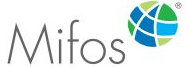 Branch > Center > Group  > Claire Client
Client: Claire Client
New Loan
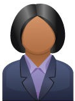 Active
ID: 00002-12
Loan Officer: Lisa Lender
New Savings
Loan Performance
Edit Client Data
Loan 1
Loan Name and Number
Outstanding Balance:
Amount Due:
Performance History:
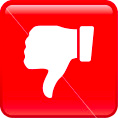 Loan 2
Loan Name and Number
Outstanding Balance:
Amount Due:
Other Data
Loan Page
Clients    Administration    Accounting    Reports
Settings  |  Logout
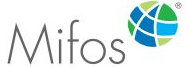 Branch > Center > Group  > Claire Client > Loan 1
Loan: Loan 1 #000213859
Apply Payment
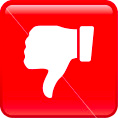 Active in Bad Standing
ID: 00002-12
Loan Officer: Lisa Lender
Apply Charges
Loan Performance
Account Summary
Total Amount Due:
Amount in Arrears:
Principal:
Interest:
Fees:
Penalty:
Total:
Performance History:
Apply Adjustment
Repay Loan
Account Details:

Other Information:
New Client Page
Clients    Administration    Accounting    Reports
Settings  |  Logout
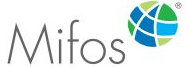 Branch > Center >
None
Group:
Add Photo
Loan Officer Assigned:
Add Attachments
Personal Info
Name:
Govt. ID:
Photo:                                        Browse…
Etc…
Create Savings
MFI Info
Administrative Fees:
Other Fees:
Create Savings Account:
Etc…
Preview
Cancel
New Loan Page (Generic)
Clients    Administration    Accounting    Reports
Settings  |  Logout
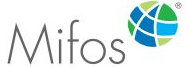 Branch > Center >
None
Group:
Add Attachments
Borrower:
Loan Product:
Additional Fees
Loan Account Details
Loan Amount:
Interest Rate:
Number of Installments:
Disbursal Date:

Administrative Fees
Additional Fees
Miscellaneous

Etc…
Preview
Cancel
New Loan Page (from Client)
Clients    Administration    Accounting    Reports
Settings  |  Logout
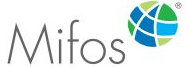 Branch > Center >
None
Group:
Add Attachments
Claire Client
Borrower:
Loan Product:
Additional Fees
Loan Account Details
Loan Amount:
Interest Rate:
Number of Installments:
Disbursal Date:

Administrative Fees
Additional Fees
Miscellaneous

Etc…
Preview
Cancel
All Clients (specific to LO)
Search:
Clients    Administration    Accounting    Reports
Settings  |  Logout
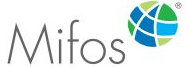 Loan Officer: Lisa Lender
New Client
Last       First      Number     Status      Balance      Days Delinquent
Client    Claire    0002-12…  Active        570.0         25
New Account
Gomez  Carlos   0002-12…  Active      1234.0         11
Alvar…   Pepe    0002-12…  Active           25.0
Enter Collections
All Clients (specific to FOA)
Search:
Clients    Administration    Accounting    Reports
Settings  |  Logout
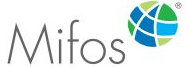 Loan Officer:     Lisa Lender
New Client
Last       First      Number     Status      Balance      Days Delinquent
Client    Claire    0002-12…  Active        570.0         25
New Account
Gomez  Carlos   0002-12…  Active      1234.0         11
Alvar…   Pepe    0002-12…  Active           25.0
Enter Collections